МБДОУ детский сад №14 «Колосок» подготовительная группа «Радуга» воспитатель Пинигина Ирина Романовнапрезентация на тему: «Осеннее природы настроение»
Осень лисьим шагом крадётся по оврагам.Крадётся, и при этом всё красит лисьим цветом….
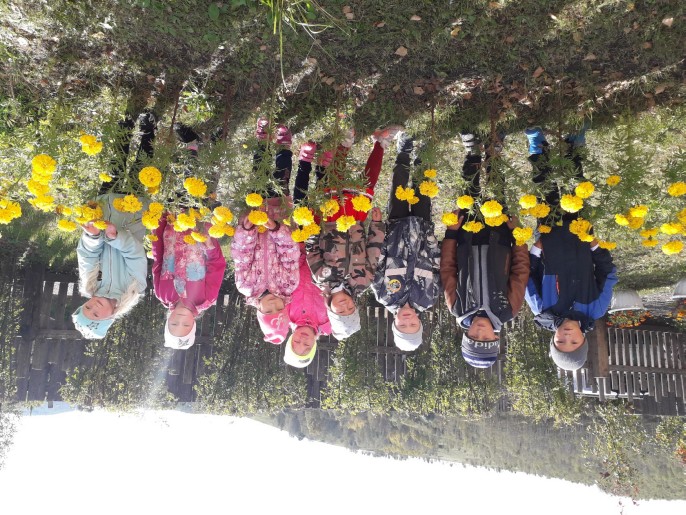 Дети в нашей группе очень любят начало осени.Тёплые дни позволяют нам проводить много времени на улице и радоваться прекрасной погоде.
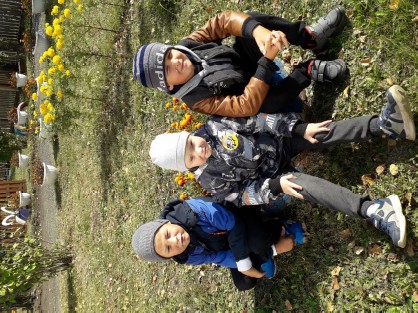 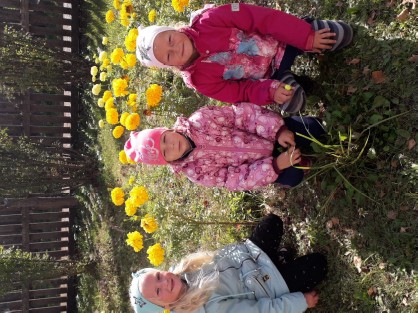 Экскурсия в берёзовую рощу
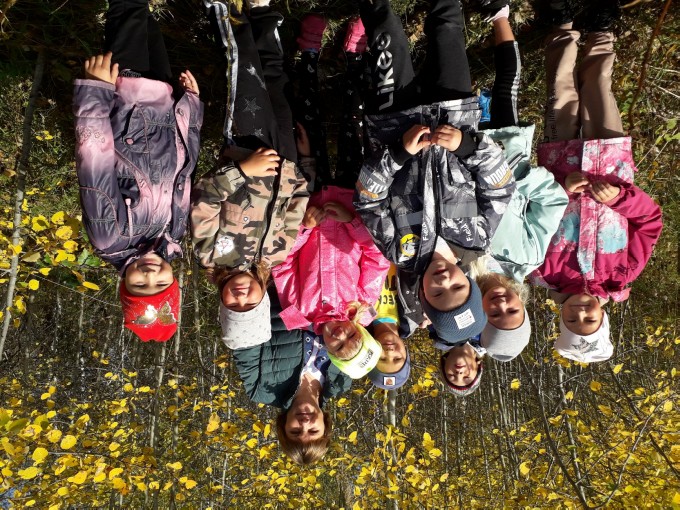 Вот такие осенние букеты мы собрали
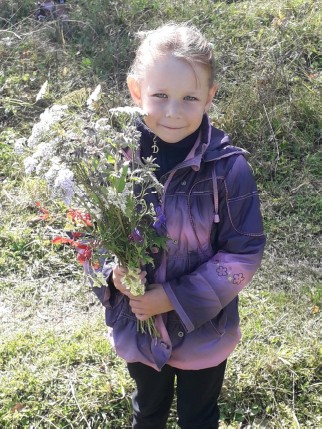 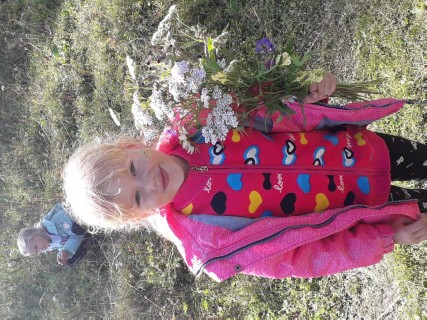 Любите родную природу – озёра, леса и поля.Ведь это же наша с тобою навеки родная Земля!!!
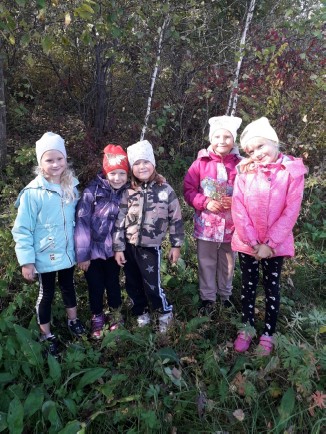 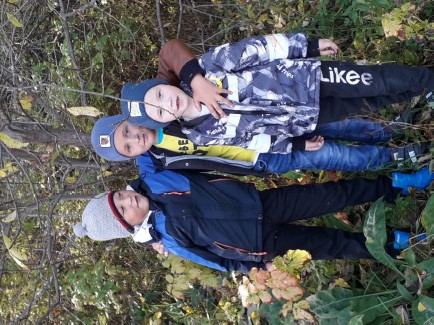 Живёт повсюду красота, живёт не где-нибудь, а рядом,Всегда открыта нашим взглядам, всегда доступна и чиста…
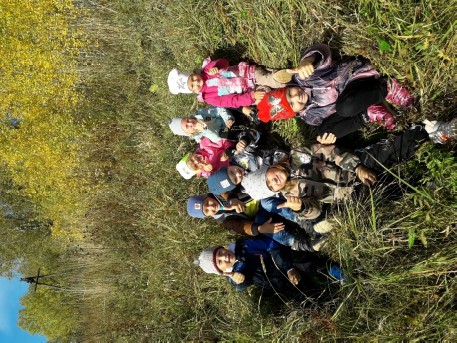 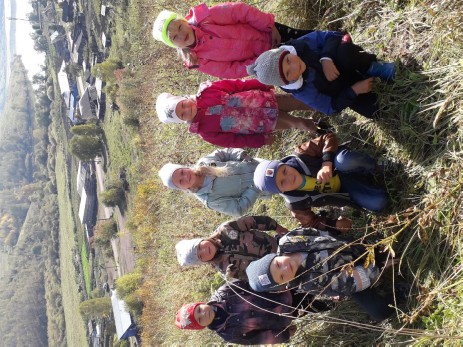 Осень золотая ходит по дорожкам.У неё на ножках жёлтые сапожки.У неё на платье листики цветные,А в её лукошке есть грибы лесные.Утром мы во двор идём – листья сыплются дождём,Под ногами шелестят и летят, летят, летят…Спасибо за внимание.